1
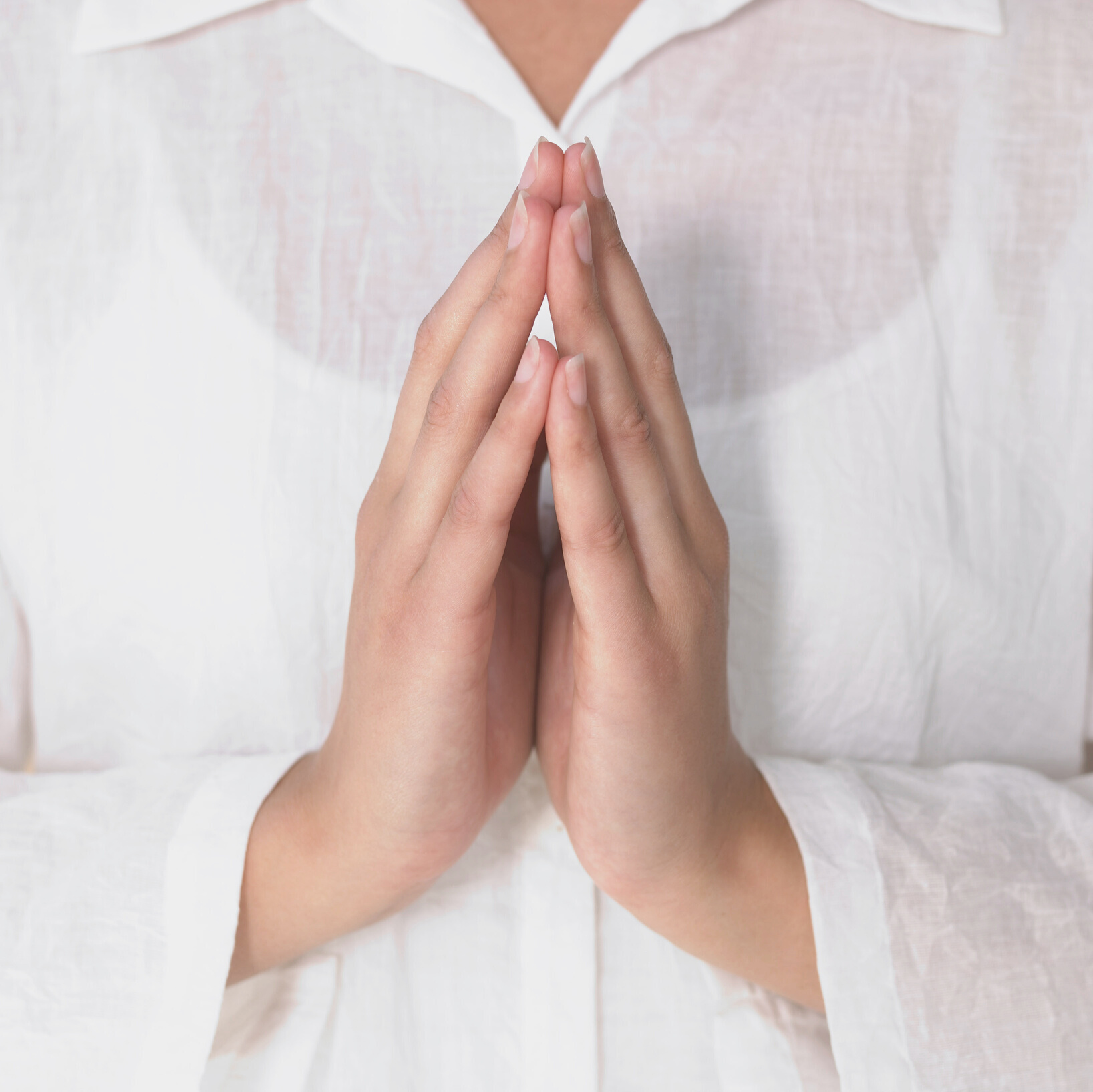 Etape 5
Se donner et
rendre grâce
Préparation à la première des communions
2
Temps 
d’équipe 5A
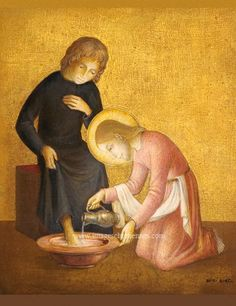 Devenir serviteur 
à l’image de Jésus
En lavant les pieds de ses disciples,
Jésus se fait serviteur.
3
Prends ton Théo Benjamin page 56-57
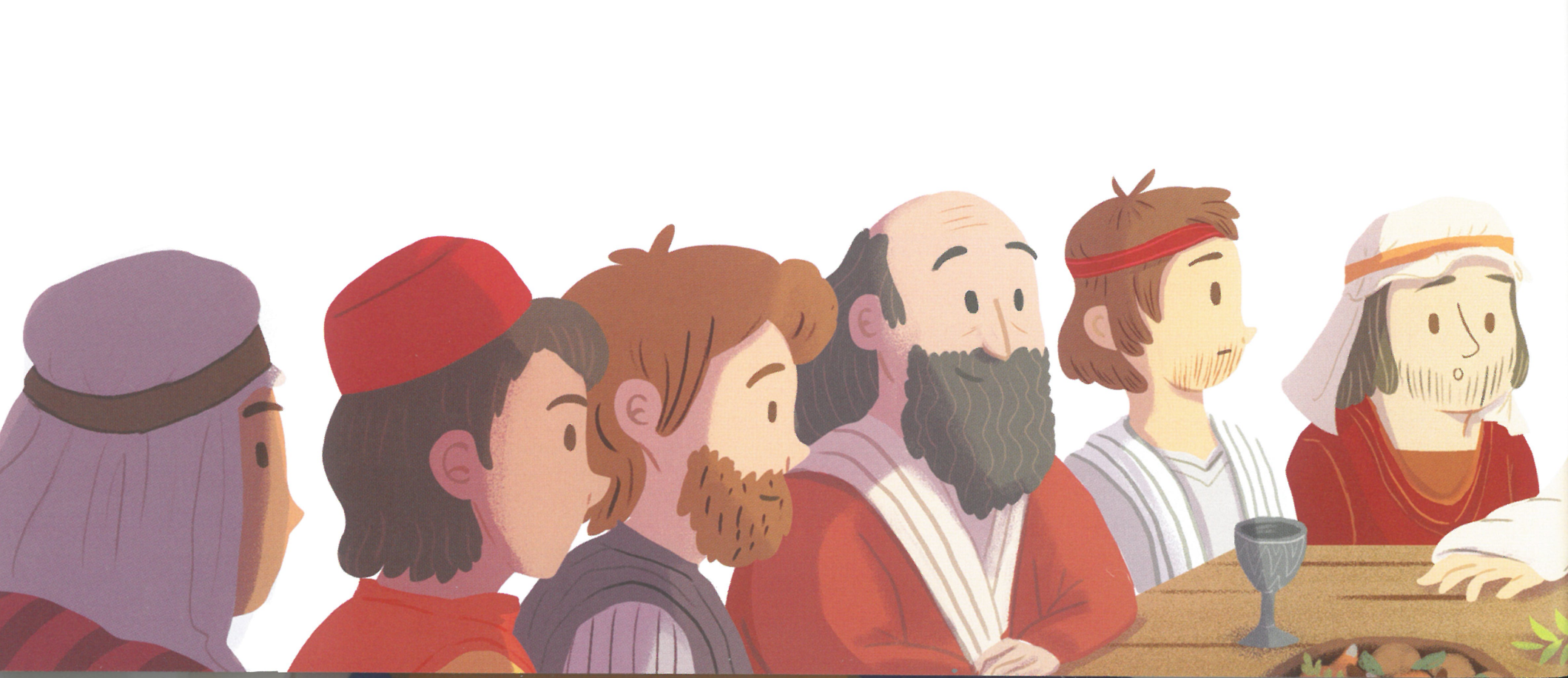 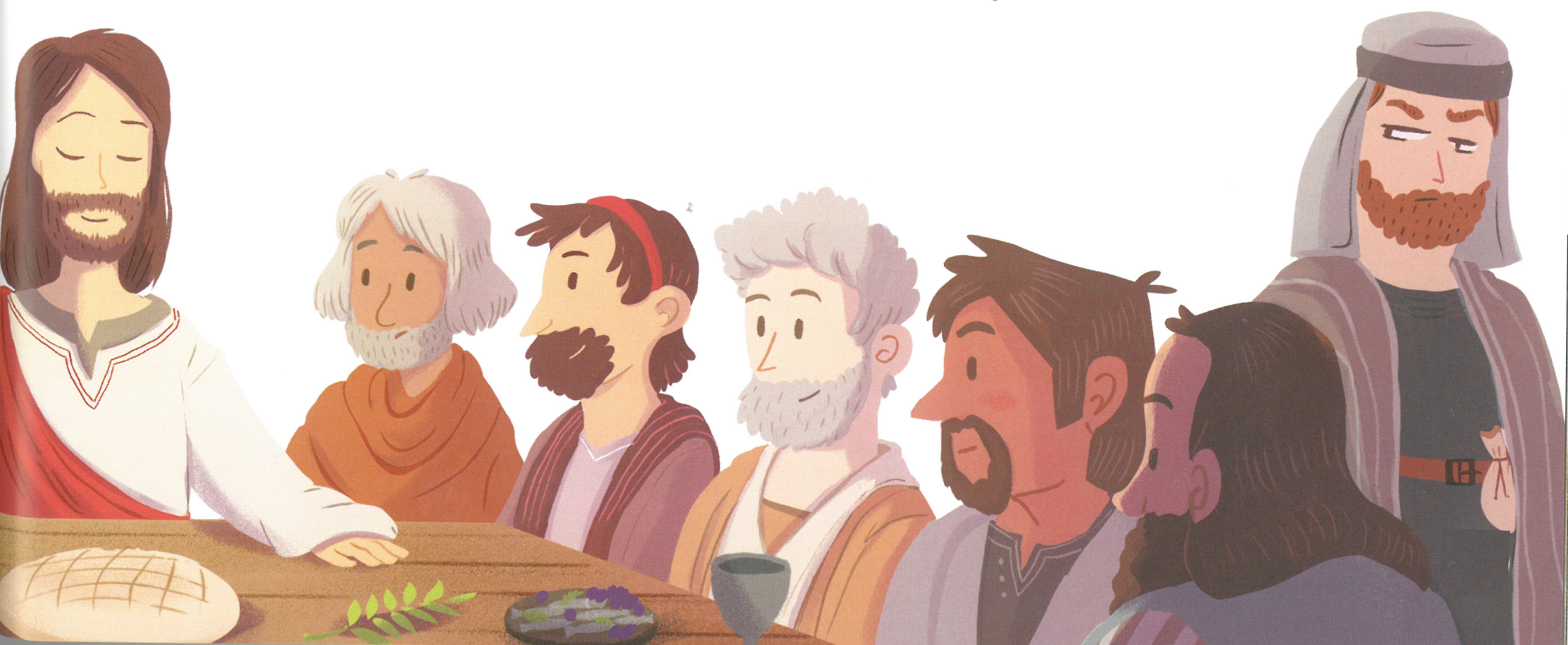 Cela te rappelle-t-il quelque chose ?
Souviens toi de l’étape 4 : Il s’agit du dernier repas de Jésus avec les apôtres ou la Sainte Cène. 
Jésus y prononce ces paroles : « ceci est mon corps… ceci est mon sang… faites ceci en mémoire de moi ».
C’est ce que nous fêtons plus particulièrement le Jeudi Saint, 
le jeudi qui précède le jour de Pâques.
4
La Cène
Le repas d’adieu de Jésus
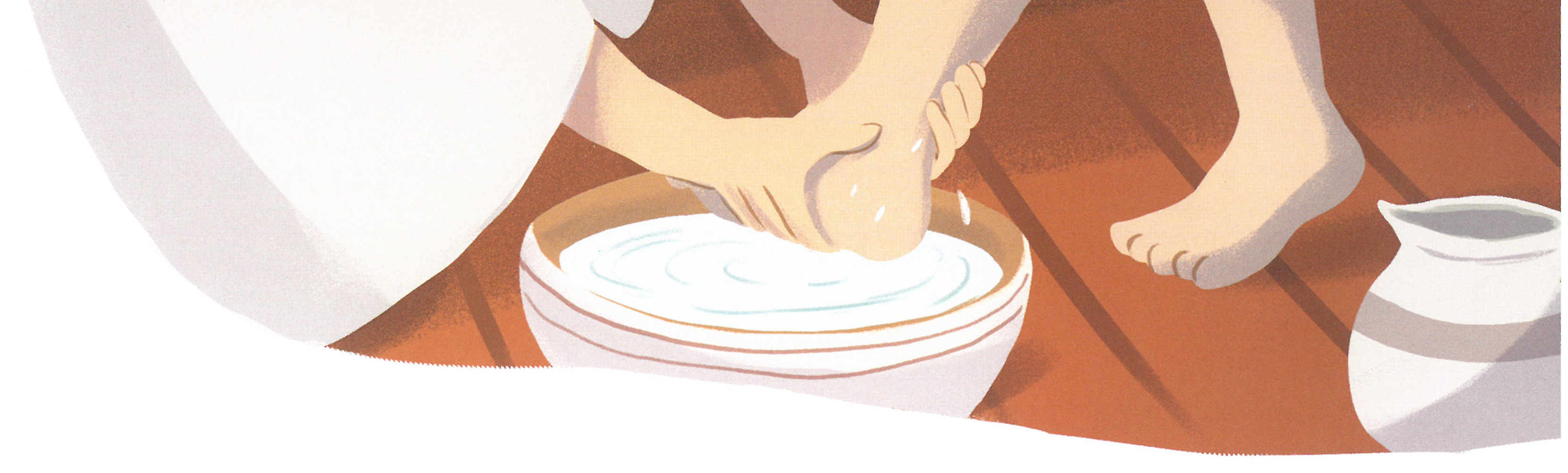 Regarde ensuite le titre à la page 56 et l’image en haut de la page 57 : qu’en dis-tu ?
Le titre parle d’un repas, de même pour la frise en bas de la page, et on dessine un lavement de pieds !
C’est surprenant de laver des pieds pendant un repas ! 
Découvrons pourquoi un tel évènement arrive pendant le dernier repas de Jésus.
5
La Cène
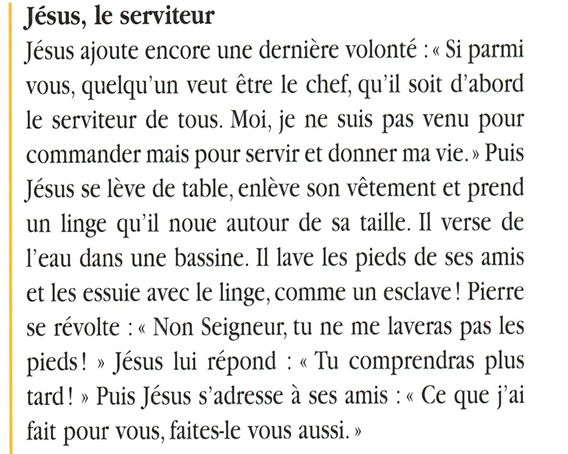 Lis dans ton Théo Benjamin page 57
Ce texte est écrit d’après 
l’Evangile de Saint Jean
Regarde la vidéo de Théobule : 
le lavement des  pieds.
https://www.theobule.org/video/le-lavement-des-pieds-jn-13-1-15/366
Clique  sur le lien :
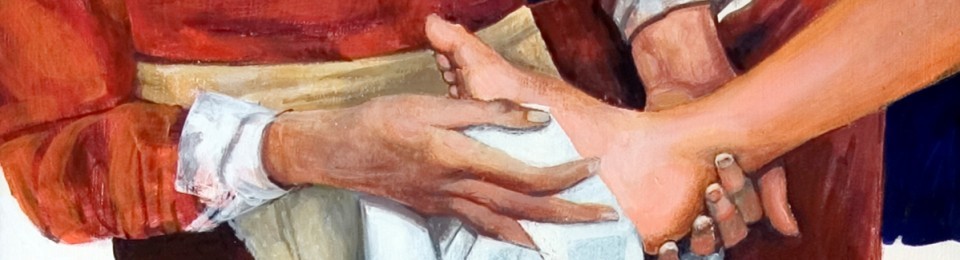 6
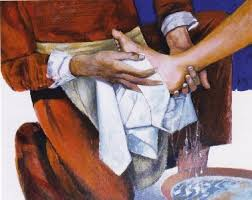 Jésus le serviteur
Après avoir dit “Vous ferez cela en mémoire de moi”, quelle autre volonté Jésus exprime t’il encore ce soir-là ?
Si quelqu’un veut être le chef, qu’il soit d’abord le serviteur de tous.
Comment comprends-tu “être le serviteur” ?
C’est l’esclave, celui qui fait tout, qui reçoit et obéit aux ordres, qui est au service des autres, qui travaille tout le temps… peut-être aussi celui qui rend service…
EXPRIMER DE LA GRATITUDE. LES GENS CONTENTS SONT OPTIMISTES.
A cette époque là, laver les pieds des voyageurs qui se déplaçaient à pieds était un geste d’hospitalité, un service rendu et apprécié, et toujours accompli par un esclave.
Les présentations sont des outils de communication.
7
Quels gestes Jésus fait-il pendant le repas ?
En se mettant au service des hommes, Jésus donne sa vie.
Comment Jésus explique-t-il à ses disciples 
ce geste qu’il vient de faire ?
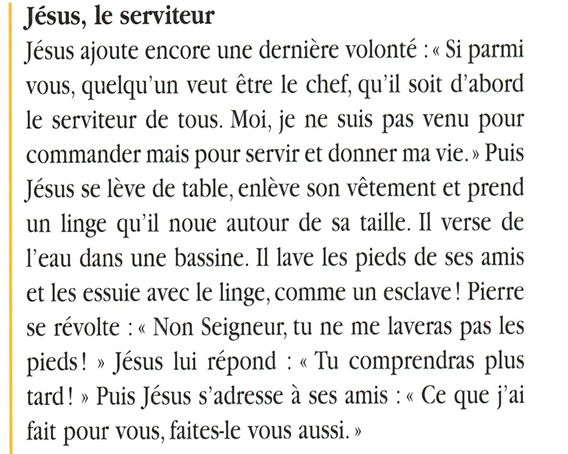 Relis le texte dans ton Théo Benjamin page 57
8
Guérison 
d’un sourd-muet
Le lépreux
Rappelons-nous que ce n’est pas seulement en lavant les pieds de ses disciples que Jésus s’est fait serviteur. Il y a eu d’autres moments où il a servi et donné sa vie
Mc 1, 40-45
Mc 7, 31-35
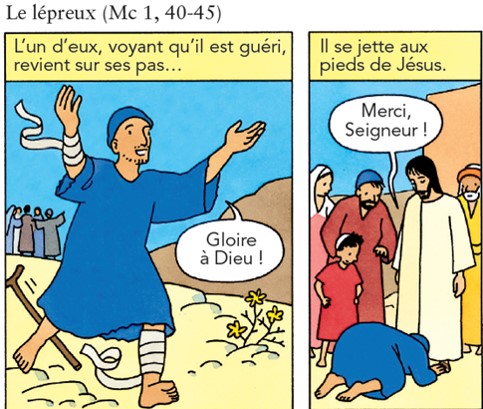 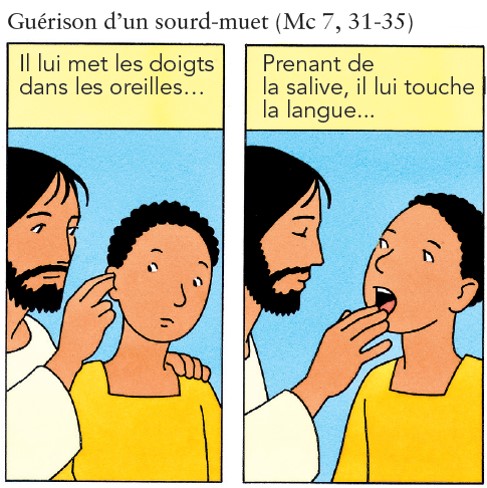 9
L’aveugle né
Les Noces de Cana
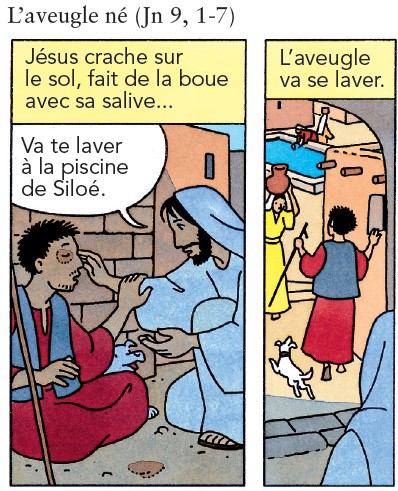 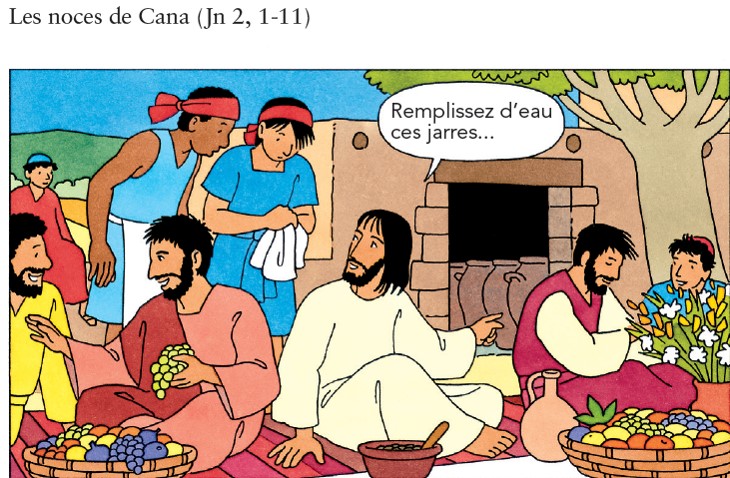 Jn 2, 1-11
Jn 9, 1-7
Ainsi, quand Jésus lave les pieds de ses disciples, il continue à faire ce qu’il a fait toute sa vie, c’est-à-dire à aimer  les hommes en se faisant serviteur. 
Ce jour là, quand il a fini de laver les pieds de ses disciples, que leur demande-t-il encore ?
 A ton avis, Jésus veut-il que nous nous lavions les pieds les uns aux autres , ou veut-il nous dire autre chose?
Écris ta réponse dans ton livret p. 28 « Quand Jésus nous dit ces mots, il nous demande… »
10
A Calcutta, Mère Teresa a mis en pratique ce que Jésus nous invite à faire.
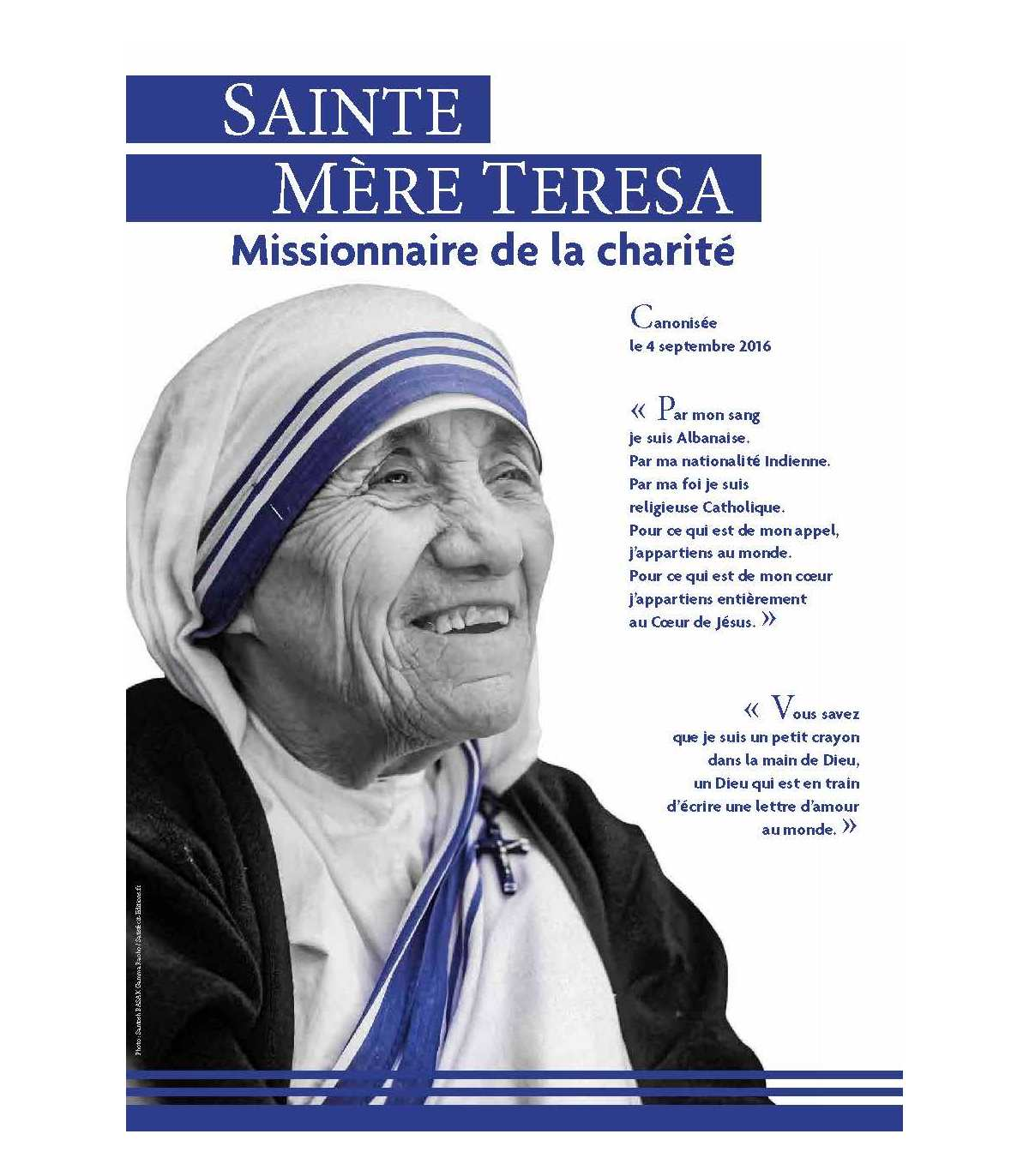 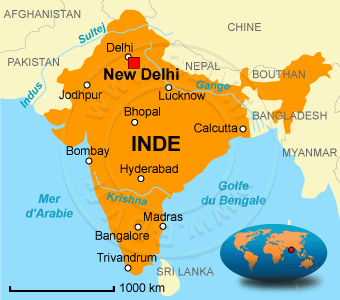 Mère Teresa,
une vie donnée au service des plus malheureux.
Regarde dans ton livre Théo Benjamin 
page 106-107 et lis la BD.
11
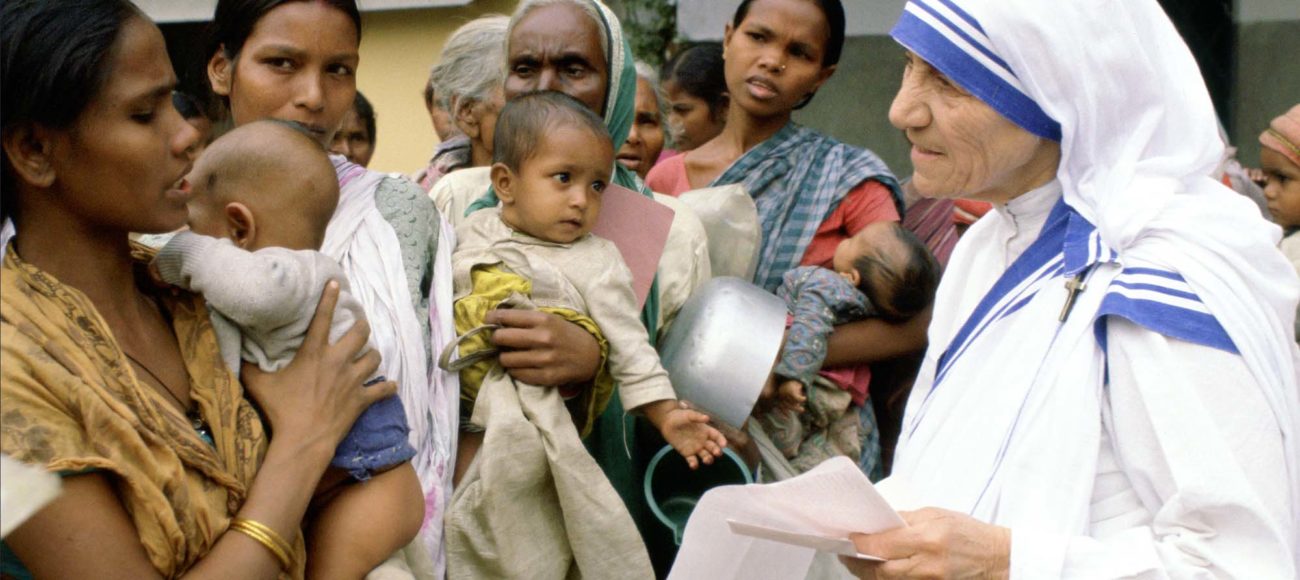 A partir de la BD, peux-tu dire quels sont les gestes que fait Mère Teresa :
Elle donne du riz à ceux qui n’ont rien.

Elle soigne, elle nourrit, elle lave et accompagne les malades.

Elle recueille les enfants abandonnés, elle apporte la joie par son sourire.

Comme Jésus, elle donne l’exemple et entraîne du monde à sa suite.
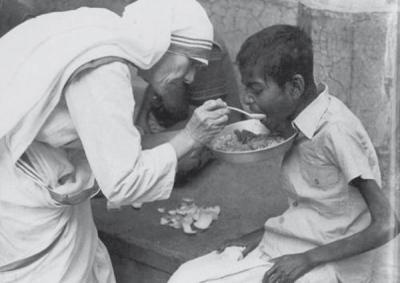 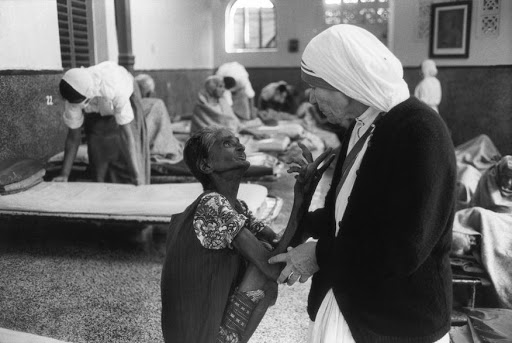 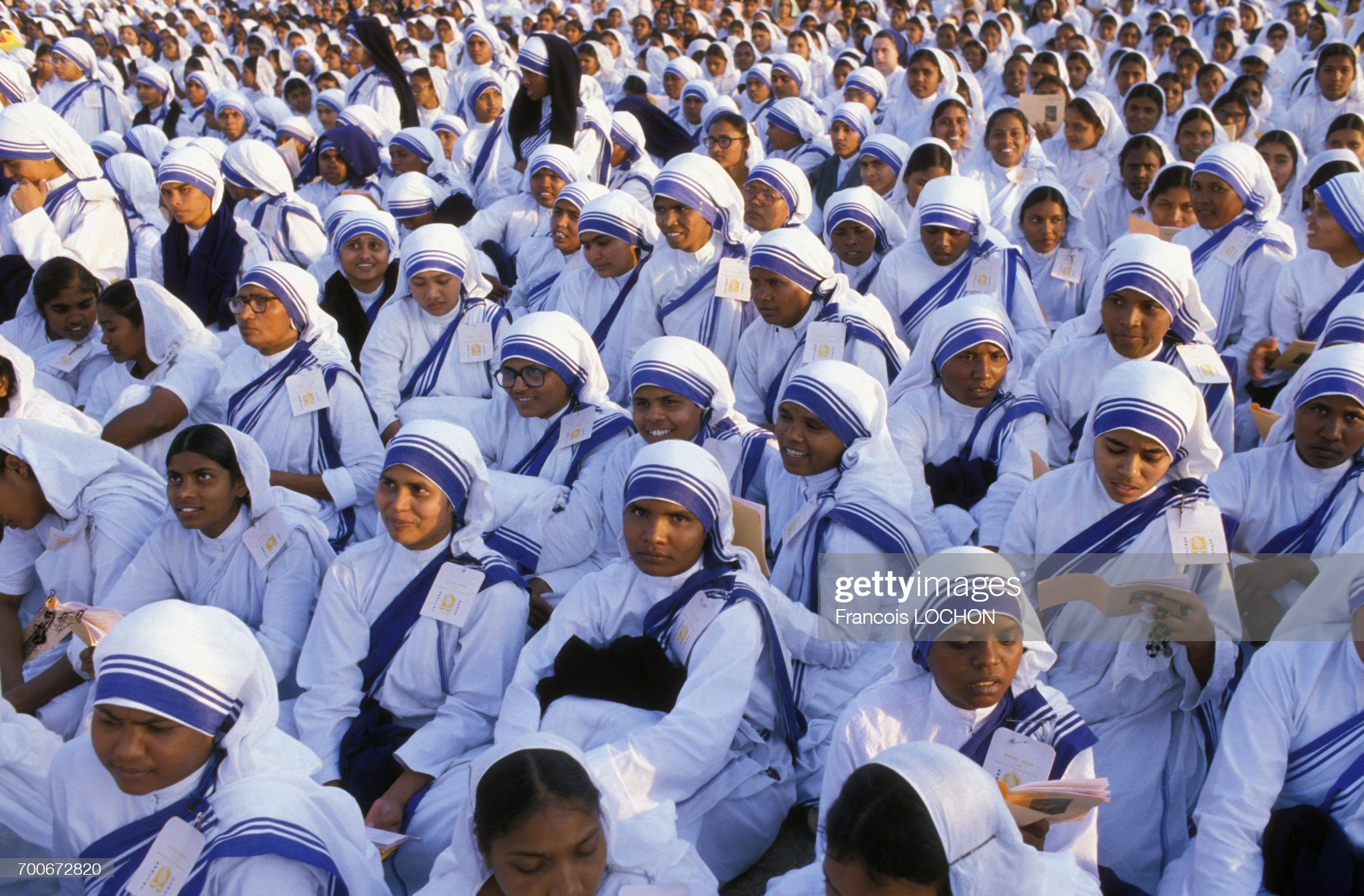 12
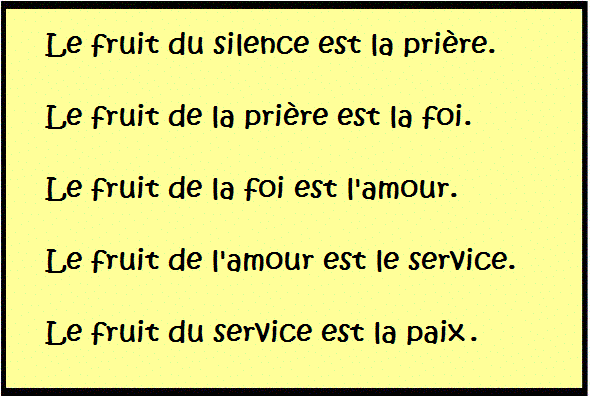 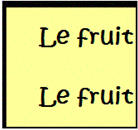 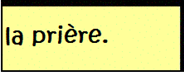 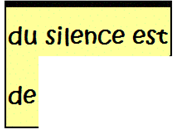 Clique autant de fois que nécessaire pour trouver  le secret de la joie de Mère Teresa
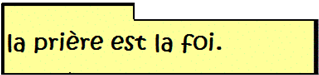 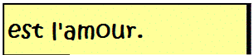 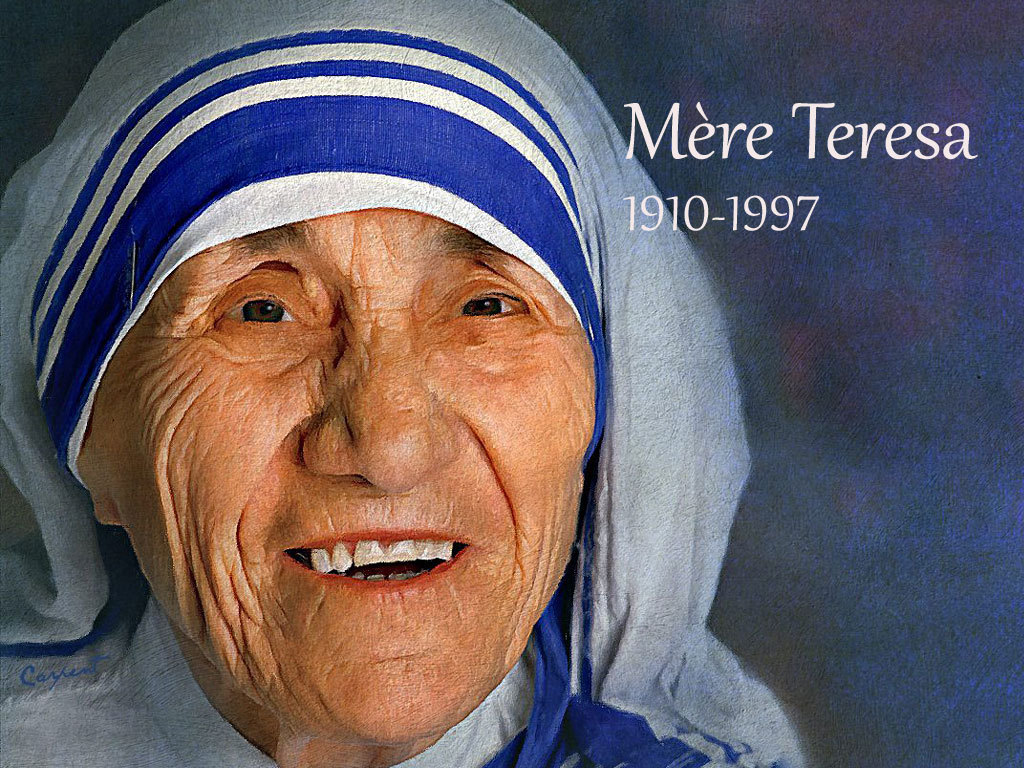 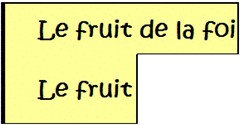 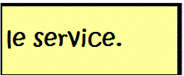 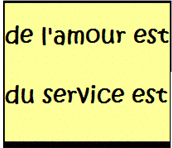 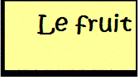 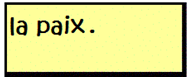 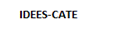 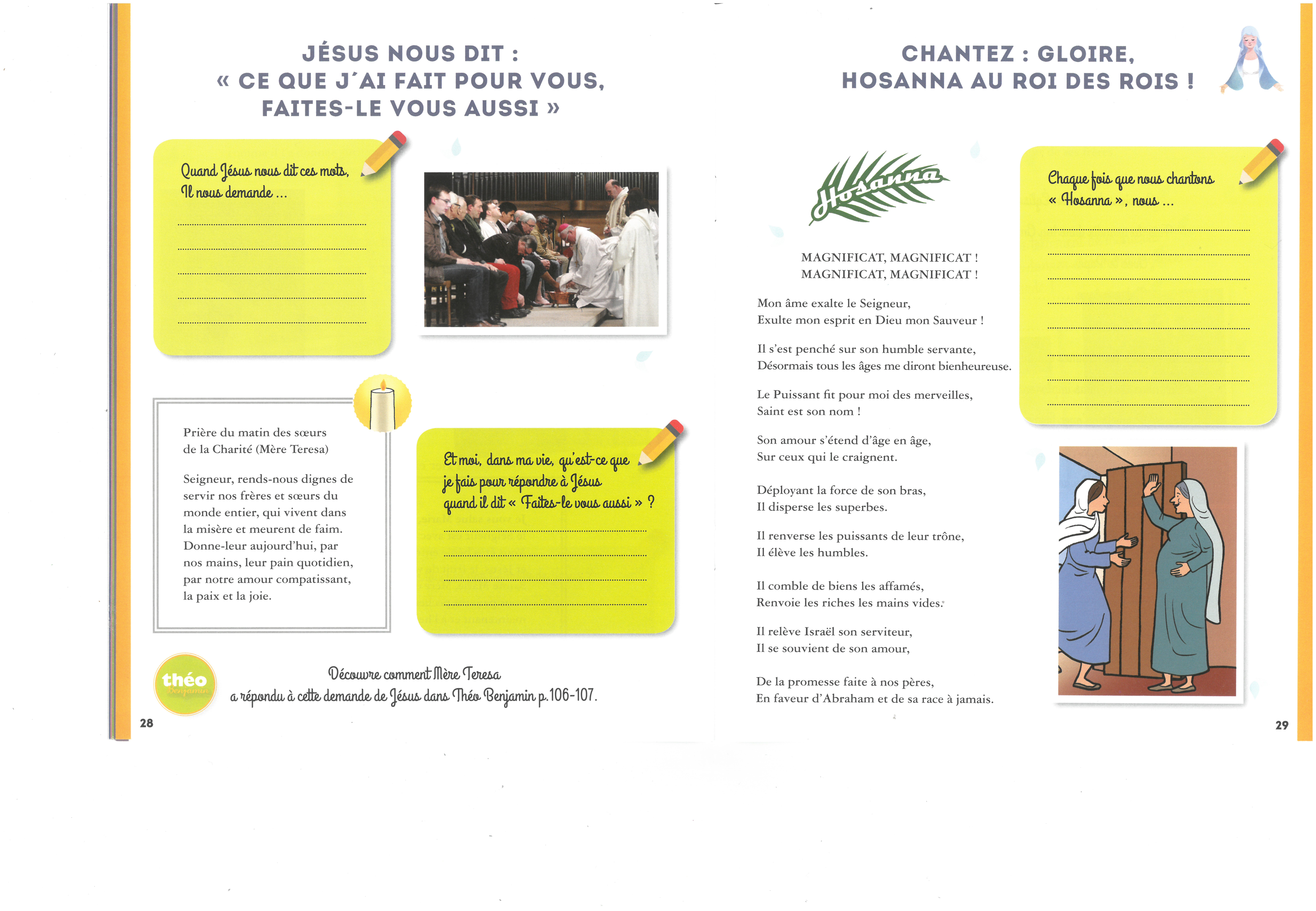 Lis la prière 
des sœurs de la charité  p. 28 de ton livret « Devenez ce que vous recevez ».
Retrouve les conseils de Mère Teresa dans Théo Benjamin 
page 106 en lisant les textes autour la BD.
13
Page 28 de ton livret réponds à la question de Jésus.
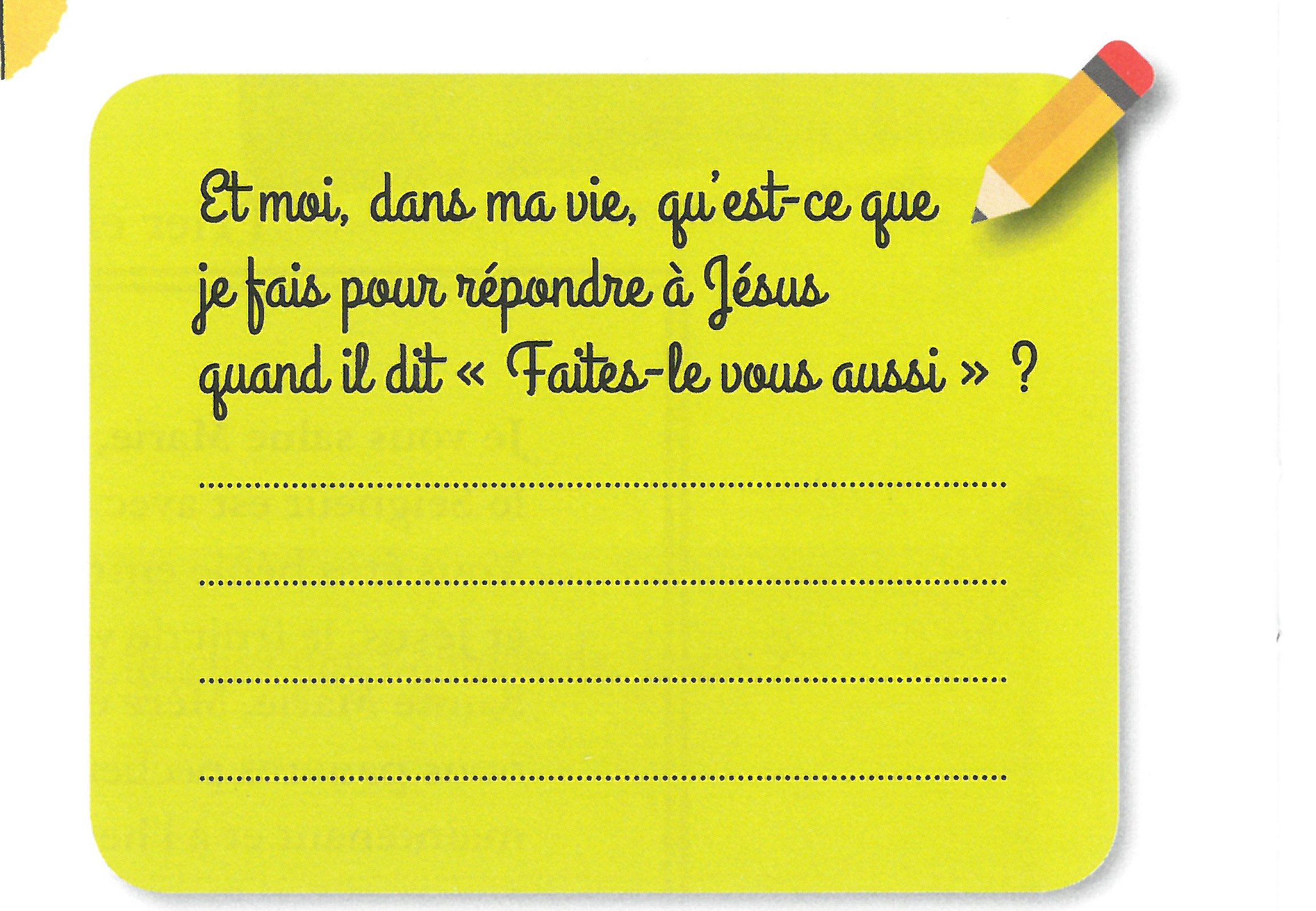 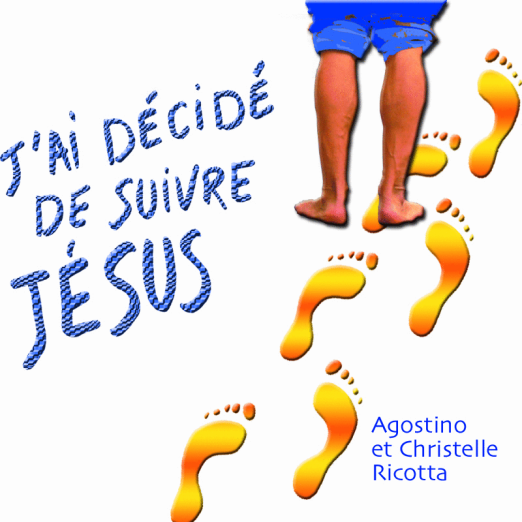 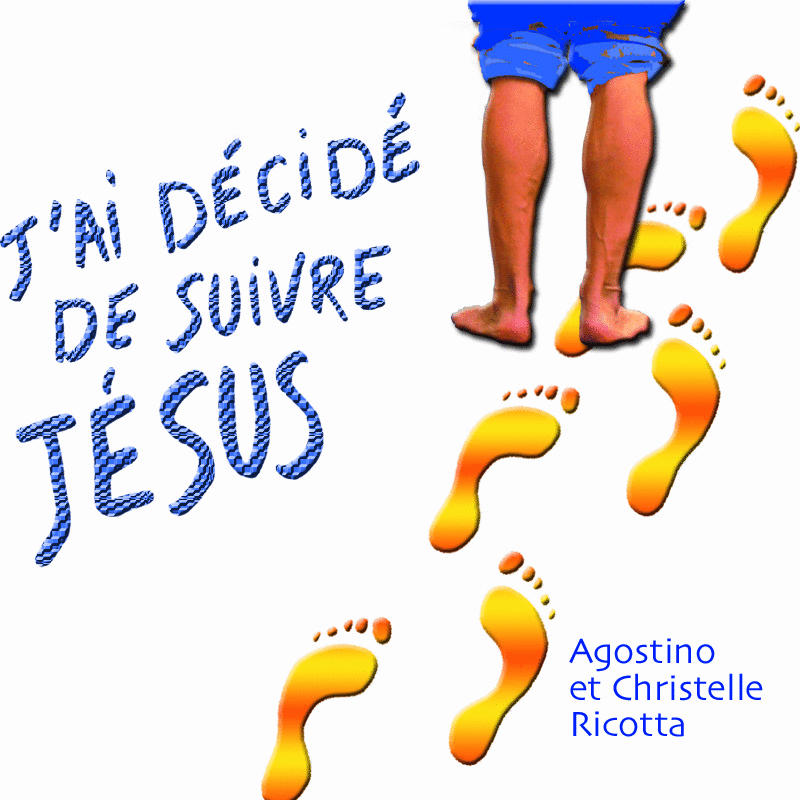 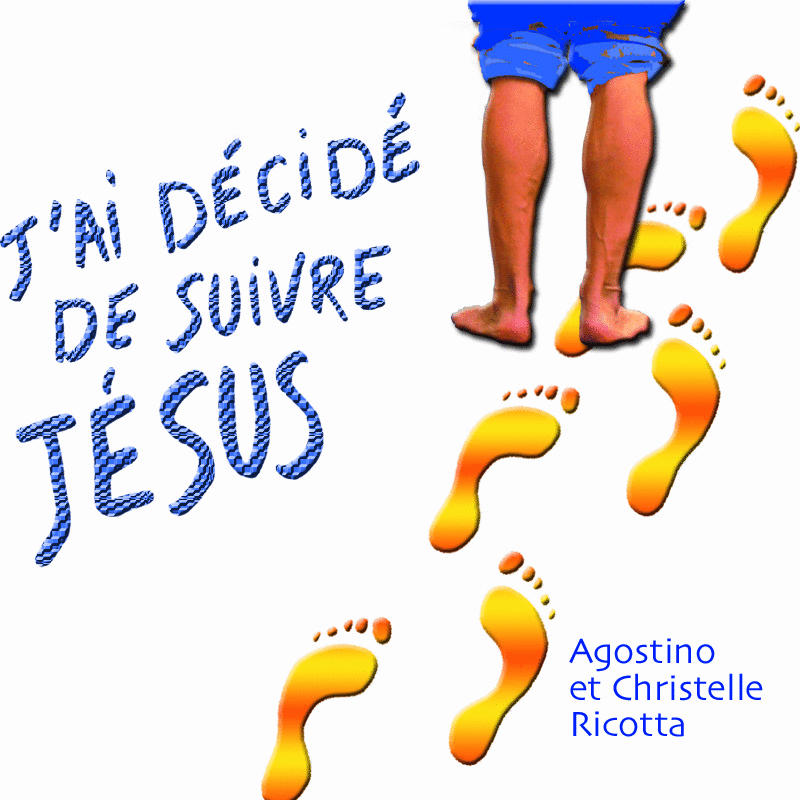 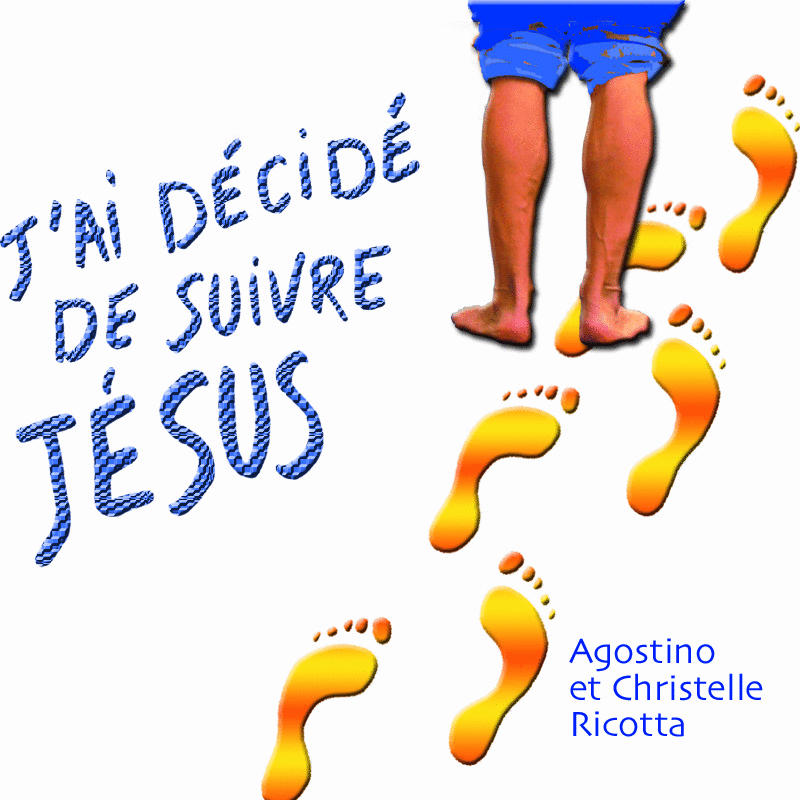 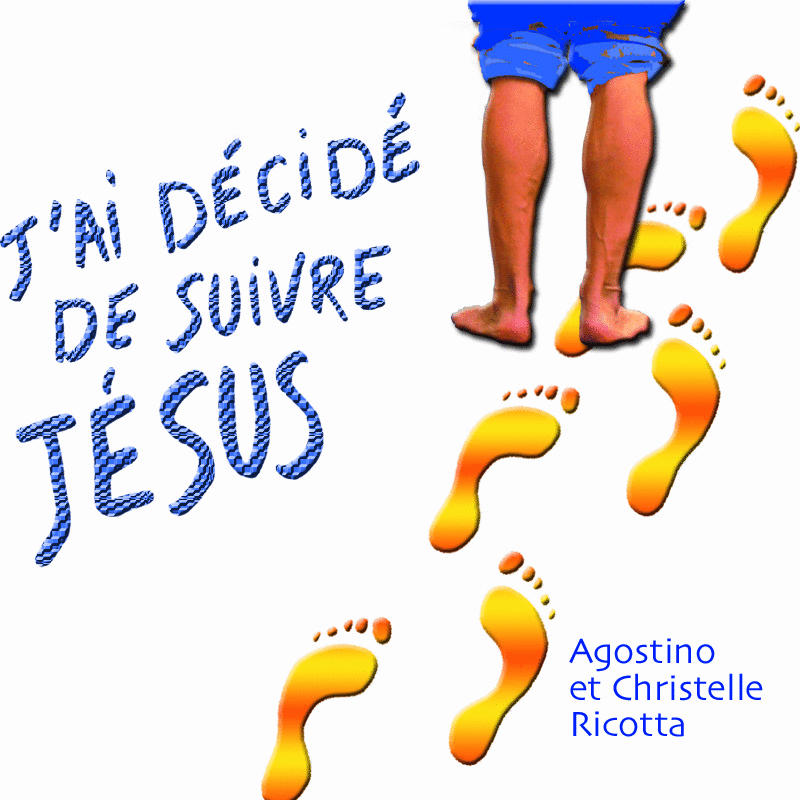 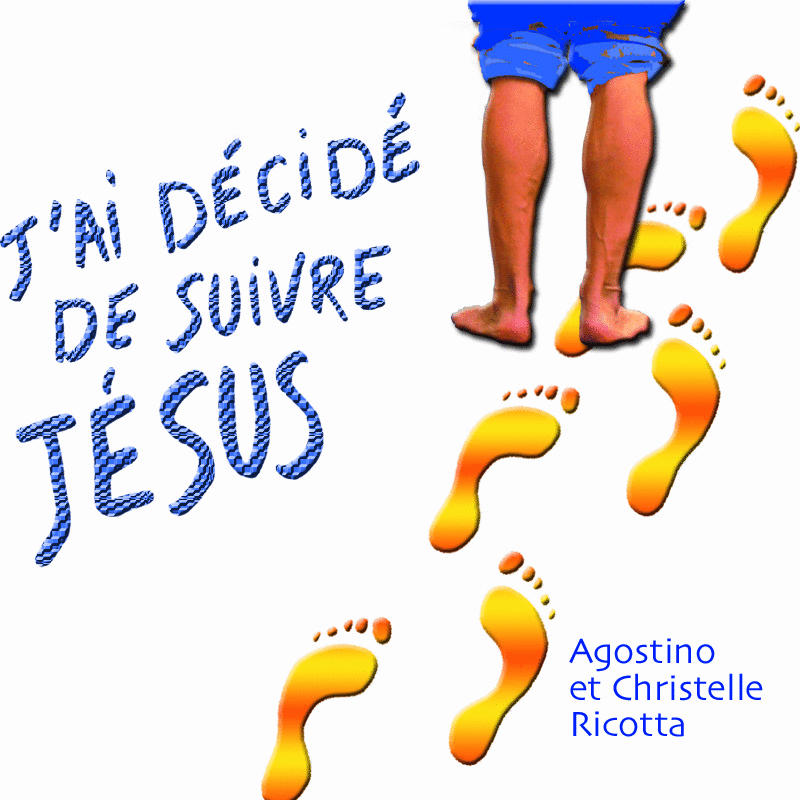 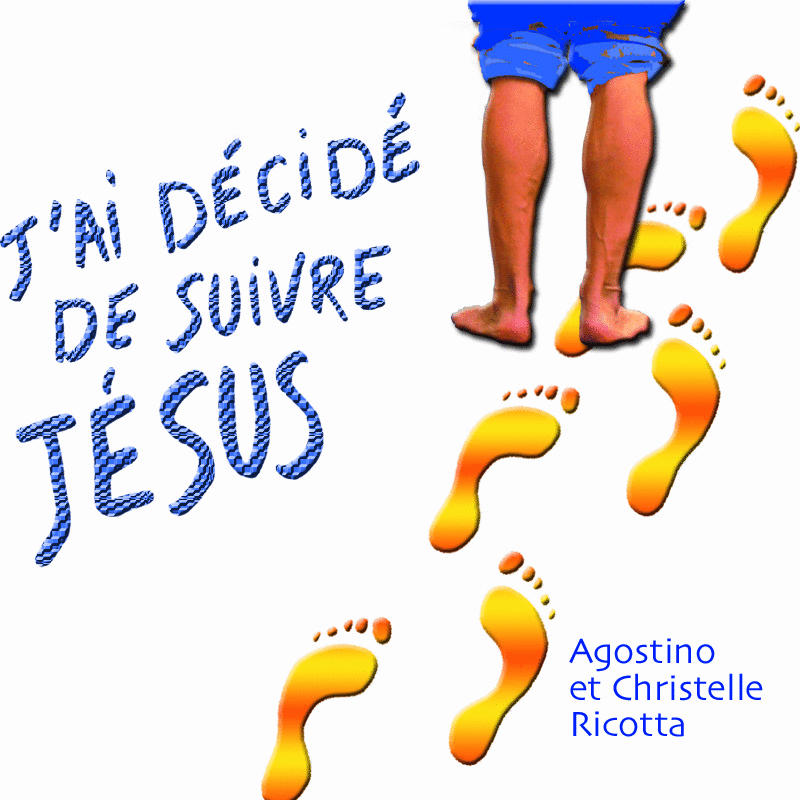 14
15
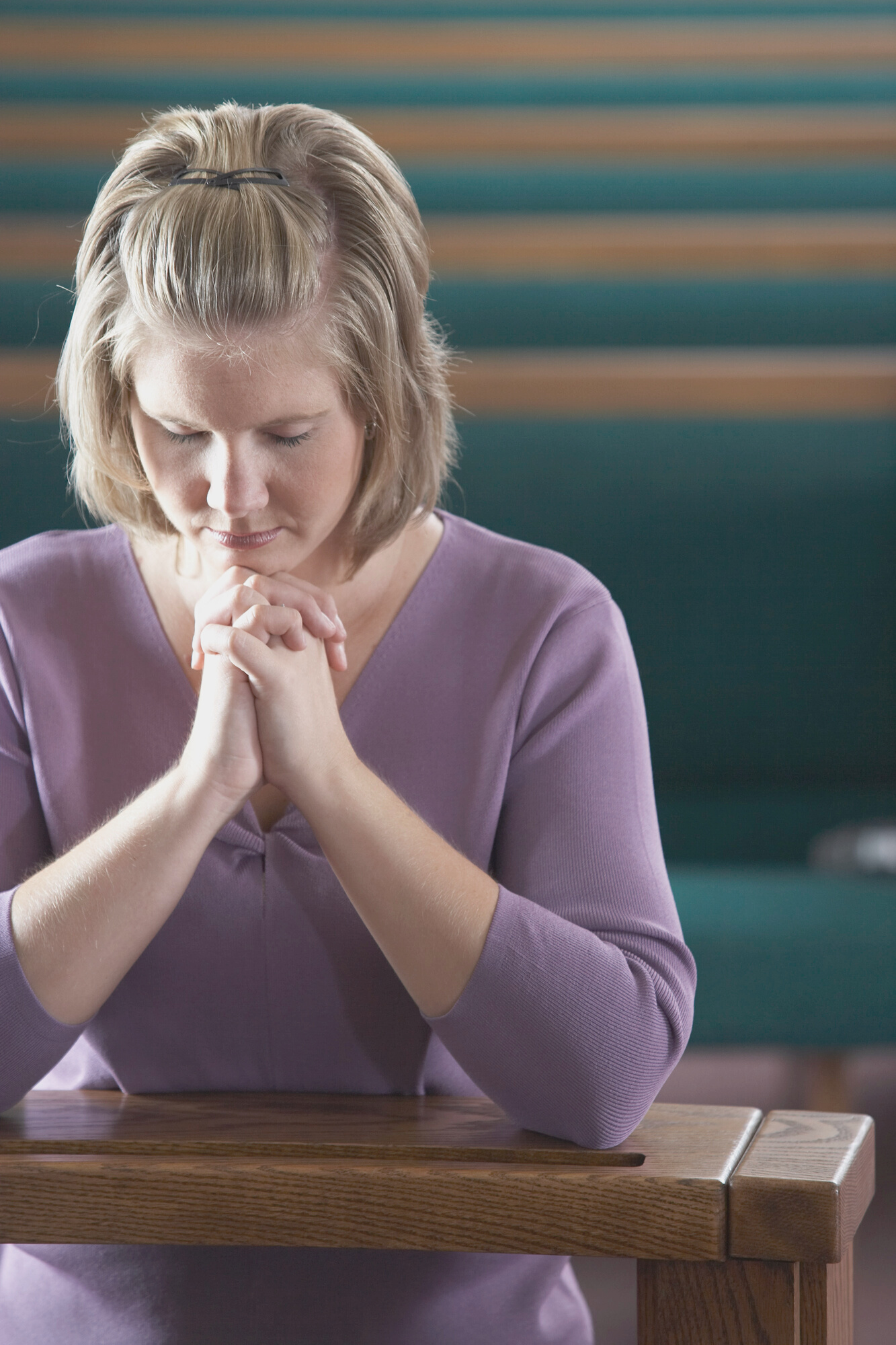 Temps de prière
« Après leur avoir lavé les pieds, Jésus reprit son vêtement et se remit à table. Il leur dit alors : « Comprenez-vous ce que je viens de faire ? 
Vous m’appelez « Maître » et « Seigneur », et vous avez raison, car je le suis.
Si donc moi, le Seigneur et le Maître, je vous ai lavé les pieds, vous aussi vous devez vous laver les pieds les uns aux autres.
C’est un exemple que je vous ai donné afin que vous fassiez, vous aussi, comme j’ai fait pour vous. »
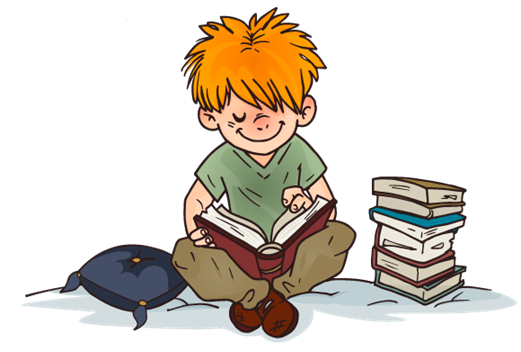 Chaque fois que nous nous rassemblons pour l’Eucharistie, nous nous souvenons que Jésus est le serviteur et nous trouvons la force de faire comme lui, pour être serviteur à notre tour.
16
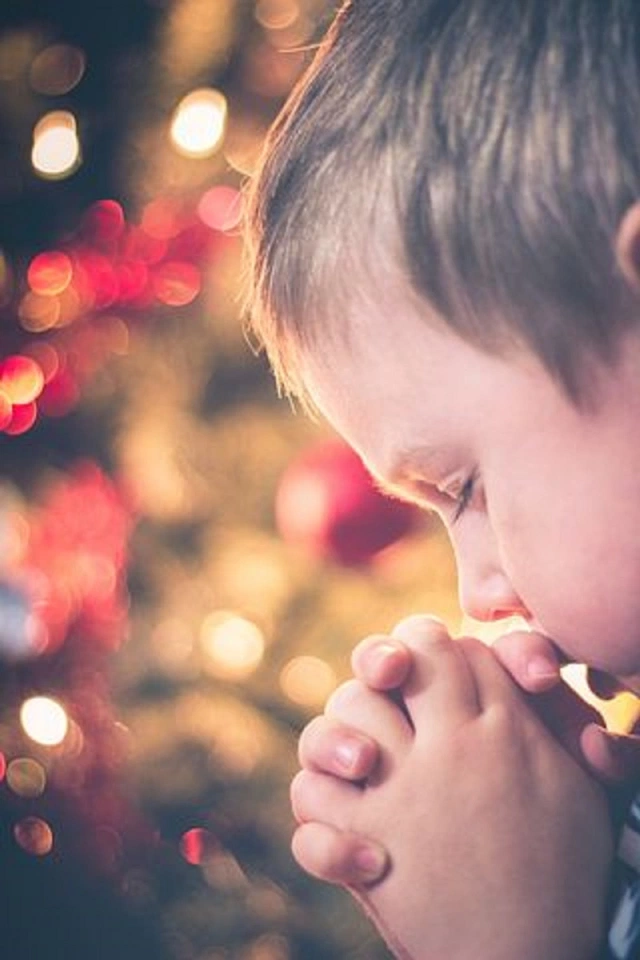 *Au nom du PèreMain sur le front, je pense à Dieu, Le tout Amour.Comme un père plein de tendresse, 
il accompagne, il porte, il protège...Lorsque je tombe, il me relève et m'encourage.Lorsque je fuis sur un chemin où l'amour n'a pas sa place,Il m'attend patiemment.*Au nom du FilsMain sur le cœur, je pense à toi, Jésus.Tu me montres le chemin de la vie:Main dans la main avec Le Père,Tu marches vers le prochain et tu me dis:"Va et fais de même!"*Au nom du Saint-EspritMain qui couvre mes épaules, je pense au Don Infini de Dieu.Avec Lui, je peux marcher vers mes frères,Même dans les jours noirs et difficiles.Avec Lui, je peux aller plus loin, plus haut!
A toi de prier
17
Prends un temps de silence…
Remercie Dieu pour toutes  les personnes qui s’occupent  des malades, des pauvres,  des personnes agées…
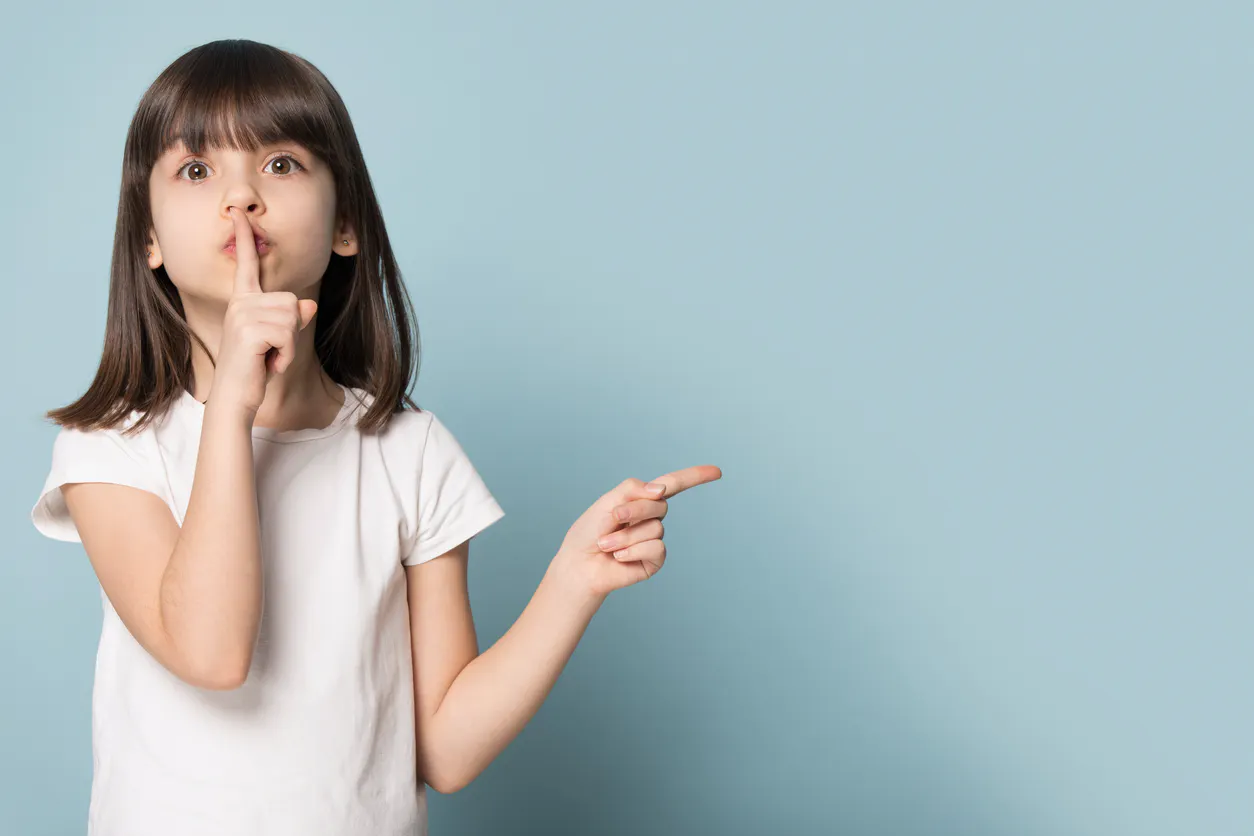 18
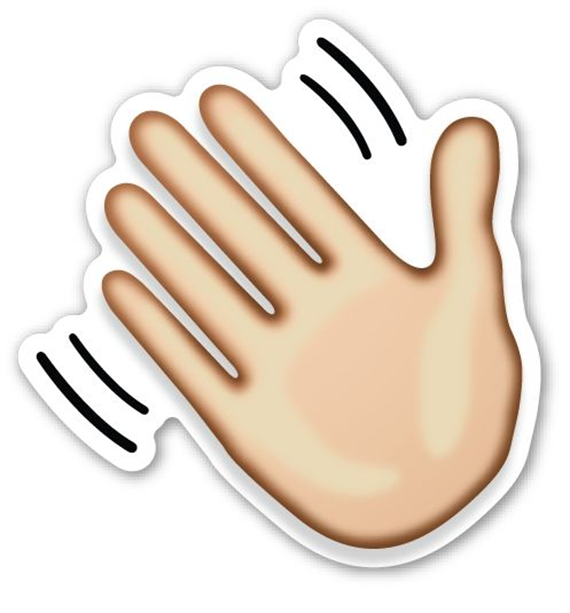 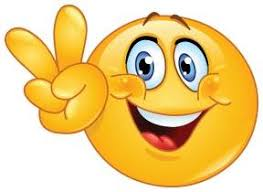 &
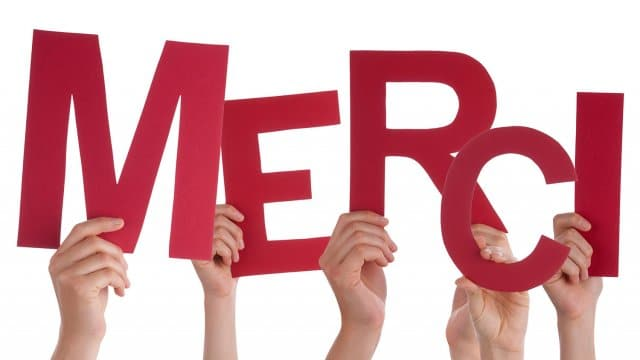 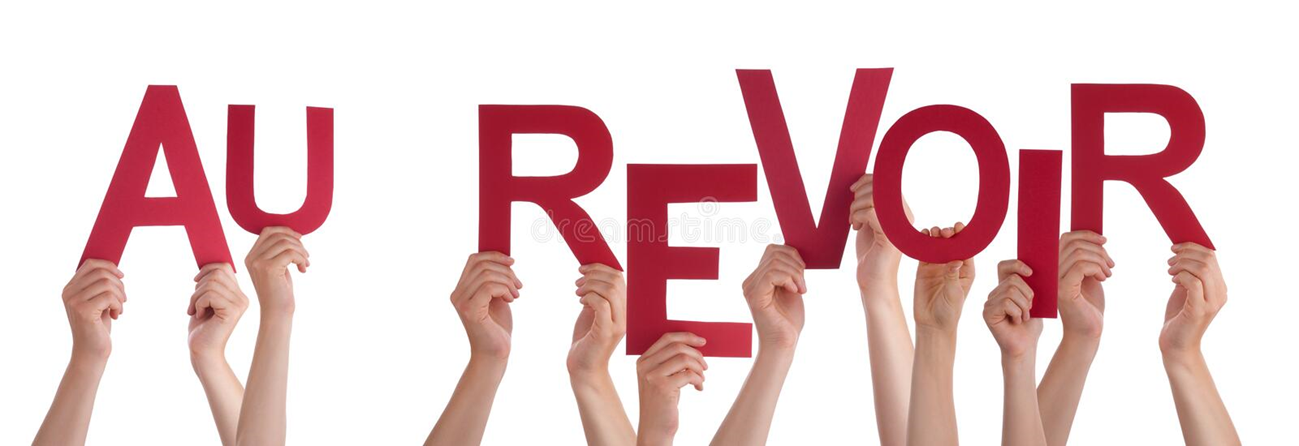 19